Четырёхугольники
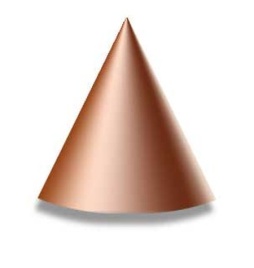 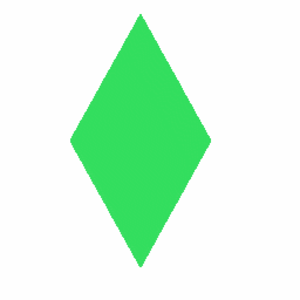 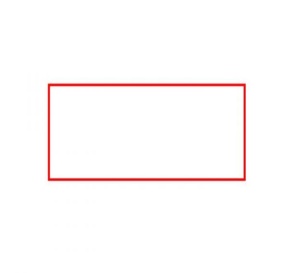 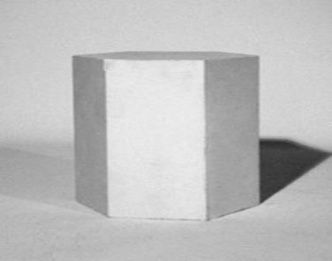 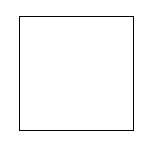 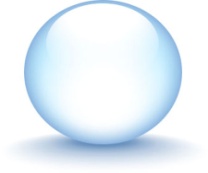 1               2          3           4               5            6
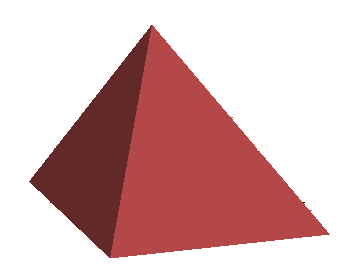 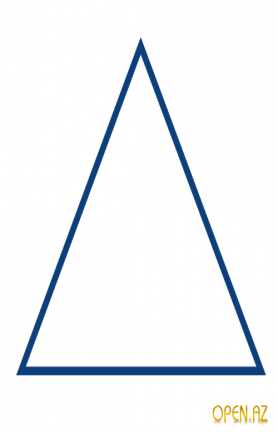 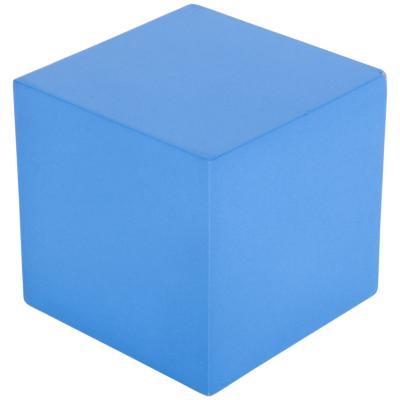 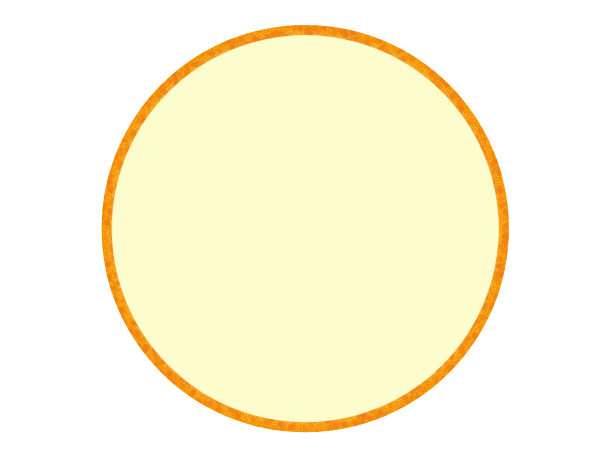 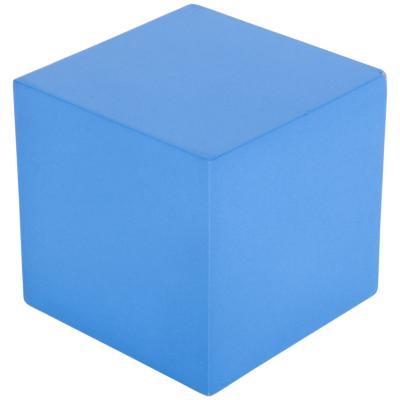 7                    8             9                     10              11
Четырехугольники
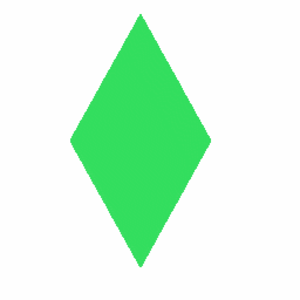 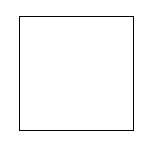 Цель: обобщение свойств четырехугольников
Задачи:
Выявить свойства четырехугольников
(квадрата, прямоугольника, ромба)
Использовать эти свойства при вычерчивании и решении задач
Я утверждаю, что все эти фигуры - четырехугольники
Четырехугольники
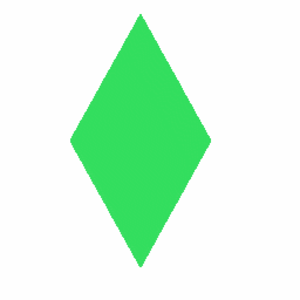 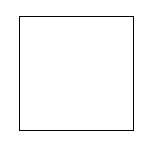 1. Диагонали ромба равны между собой2. Противоположные стороны равны3. Противоположные углы равны
1. Диагонали ромба равны между собой2. Противоположные стороны равны3. Противоположные углы равны
В этой фигуре диагонали равны
У него все углы прямые                                      
Противоположные стороны равны
Все стороны равны                                                                          
Противоположные углы равны
Некоторые углы у него тупые
Диагонали разные
Задание № 5 (учебник)
План выполнения:
Найти вторую сторону.
Начертить прямоугольник, используя полученные знания.
Найти периметр.
Домашнее задание:
У. с. 109 № 6 (б)
Р.т. с. 49 Найти клад